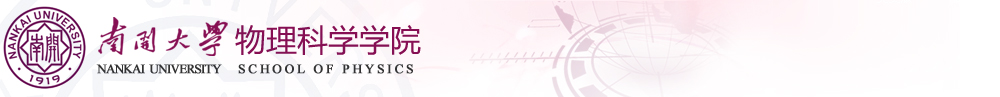 大学物理学基础
物理科学学院
李祖斌
zbli@nankai.edu.cn
2021-2-20
1
第二章 质点力学
2021-2-20
2
§2.1  质点运动的矢量描述
2.1.1  位置矢量（位矢）和位移
2.1.2  速度和加速度
§2.2  质点运动的坐标描述（I）
2.2.1  直角坐标系
2.2.2  质点运动的直角坐标描述
作业：2-2，2-4
2021-2-20
3
运动方程：
§2.1  质点运动的矢量描述
2.1.1  位置矢量（位矢）和位移
位矢：
运动方程，消去 t 得 f (x, y) = 0
此方程称为质点的轨道方程。
轨道是直线的称为直线运动，
轨道是曲线的称为曲线运动。
2021-2-20
4
位移：
t 时刻，质点位于P点，位矢为
t + Δt 时刻质点位于Q点，位矢为
P Q 位移
2021-2-20
5
当Δt→0时，
位移的大小为PQ之间的距离
方向则从P指向Q
路程：
路程是 Δt 内走过的轨道的长度，是标量，而位移大小是质点实际移动的直线距离，它和位矢均为矢量，路程用Δs 表示。
2021-2-20
6
(标量)
(矢量)
(标量)
如果 Δt 取无限小，位移记作
微元位移，简称元位移
注意:
2021-2-20
7
2.1.2  速度和加速度
速度是表示质点运动快慢的物理量 — 矢量      速率是表示速度的大小的量             — 标量
位移：
平均速度
均为矢量
瞬时速度
简称速度
速度的方向是     方向，即运动轨迹切线方向。
2021-2-20
8
平均速率
均为标量
瞬时速率
在直角坐标系中
瞬时速度的大小=瞬时速率
平均速度的大小平均速率
注意：
速度方程：
运动方程
2021-2-20
9
瞬时加速度
加速度：表示速度变化的快慢的物理量 —矢量
平均加速度
不仅与速度大小变化有关也与速度方向变化有关。
大小
方向是 t  0时速度增量的极限方向。
2021-2-20
10
加速度的方向总是
指向曲线的凹侧。
在直角坐标系中：
加速度方程：
速度方程
书中例2.1方法
微积分技巧：
2021-2-20
11
v(t)
a(t)
O
x
x(t1)
x(t2)
O
t
x(t)
描述质点运动的状态参量的特性
状态参量包括：
（1）矢量性    注意矢量和标量的区别。
（2）瞬时性    注意瞬时量和过程量的区别
（3）相对性    对不同参考系有不同的描述。
运动的作图表示法：
例如在匀加速直线运动中可将 
x(t) , v(t) , a(t)用曲线表示：
2021-2-20
12
求速度
求位置
已知加速度
例1：一质点由静止开始作直线运动初始加速度为a0，
以后加速度均匀增加，每经过 τ 秒增加 a0。
求：经过 t 秒后质点的速度和运动的距离。
直线运动中可用标量代替矢量
解：根据题意
2021-2-20
13
例2：一质点沿x轴作直线运动，其位置与时间的关系为 x = 10 + 8t - 4t2，求：
（1）质点在第一秒、第二秒内的平均速度。
（2）质点在 t = 0、1、2秒时的速度。
解：t = 0为初始时刻，初始位置和初始速度通常称为质点运动的初始条件。
（1）t 时刻
t + Δt时刻
2021-2-20
14
第一秒内
平均速度
方向为 x 轴正向
第二秒内
平均速度
方向为 x 轴负向
（2）速度方程
t = 0时刻的速度
方向为 x 轴正向
t = 1时刻的速度
t = 2时刻的速度
方向为 x 轴负向
矢量结果必须标明方向！
2021-2-20
15
例3：质点的二维运动，位矢方程为
求：t = 0 秒及 t = 2 秒时质点的速度，及后者的大小和方向。
解：
大小：
方向：
为 v2 与 x 轴的夹角
2021-2-20
16
§2.2  质点运动的坐标描述（I）
2.2.1  直角坐标系
一个坐标系需要由基矢量组成的基，基矢量相互正交的坐标系称为正交坐标系。直角坐标系是正交坐标系，它的基为：
分别是 x, y, z 轴坐标单位矢量
满足右手螺旋关系
2021-2-20
17
z
Az
y
Ax
Ay
x
任意矢量可以用基矢展开(即按基矢分解，也称向坐标轴投影)
方向由矢量与坐标轴的夹角给出。
2021-2-20
18
2.2.2  质点运动的直角坐标描述
位矢
速度
加速度
关键点：直角坐标系中基矢时间不变性
运动的独立性：运动在三个坐标方向相互无关
运动叠加原理：运动可以分解为x, y, z方向单独分析
2021-2-20
19
例4：湖面上有一条小船，在岸边高崖上的船夫通过绞车以匀速率 v 收绳将船拉向岸边，如图所示。若绳子的质量可以忽略，问（1）船的速率 u 比收绳速率 v大还是小？（2）船的加速度如何？
分析：小船始终在作水平方向的直线运动，求解中要充分考虑小船在运动中所要满足的几何关系。注意不要想当然地认为船速是收绳速率的水平方向分量，船速大小和收绳速率的关系应从运动约束，即要求满足的几何关系中求出。取如图所示坐标
几何关系
2021-2-20
20
两边对时间求导
船速            ，收绳速率               ，负号说明绳长 l 不断变小。
船的速率大于船夫收绳的速率，式中负号表示船的速率与所选 x 轴的正向相反。
几何关系
式中负号表示小船加速度的方向与 x 轴正向相反
2021-2-20
21
附：
计算过程
令：
那么：
2021-2-20
22
将                                  代入，即得
2021-2-20
23
§2.1  质点运动的矢量描述
2.1.1  位置矢量（位矢）和位移
2.1.2  速度和加速度
§2.2  质点运动的坐标描述（I）
2.2.1  直角坐标系
2.2.2  质点运动的直角坐标描述
作业：2-2，2-4
2021-2-20
24